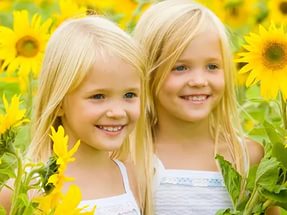 - Ребята, сравните два этих домика. Они чем-нибудь отличаются друг от друга?- Их можно назвать близнецами?
Найти на панели инструментов «Выделить». Выделить чертёж.
Поиск на панели инструментов «Копировать»
Поиск на панели инструментов «Вставить»
Вставить
Оцените свое отношение к результатам занятия и представьте его в цвете
Зелёный - «Я успешен/успешна»
Желтый – «Могу работать лучше»
Красный – «Сегодня не все получилось»